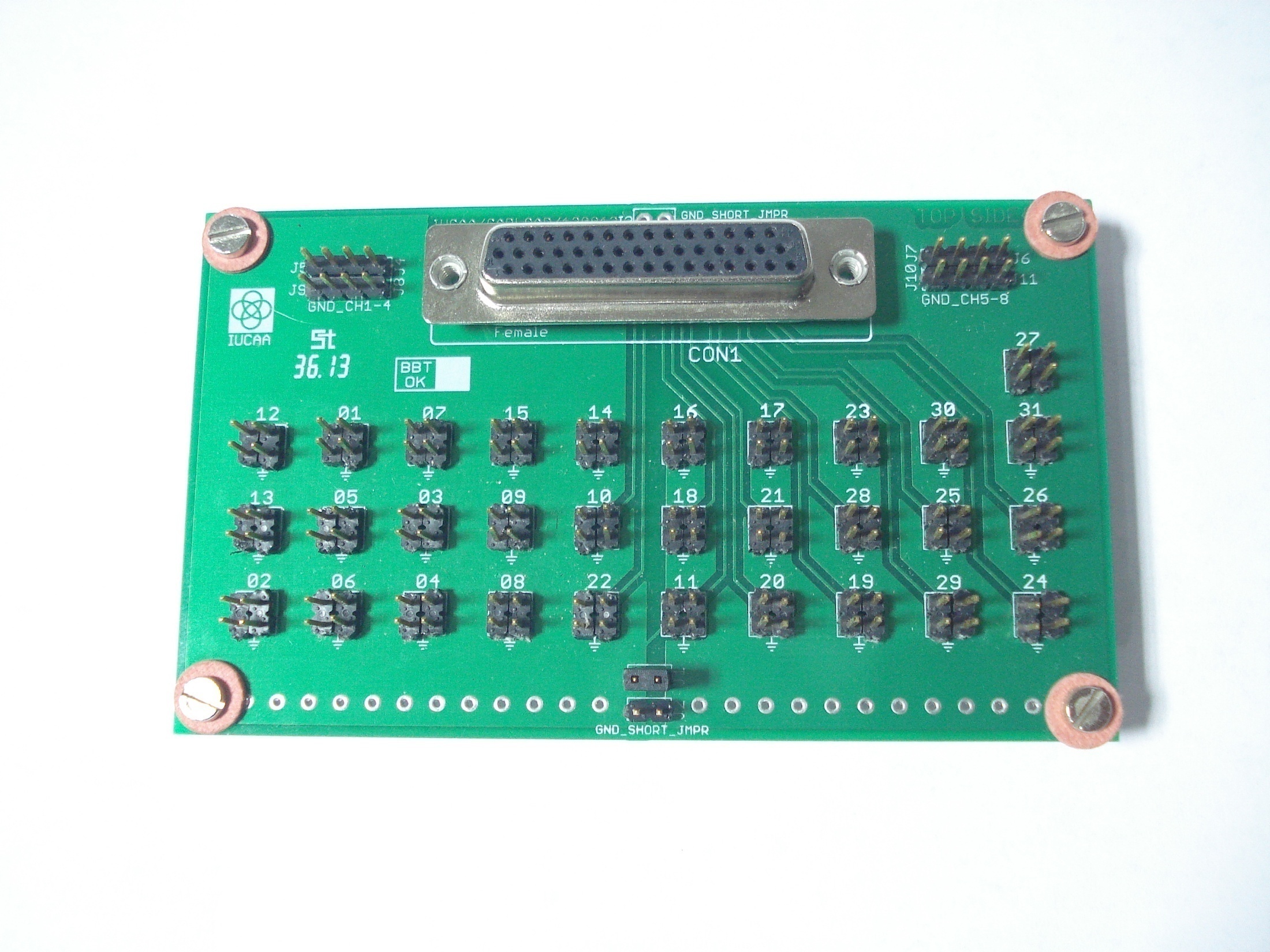 IFPAC Capacitive Load Board Top View
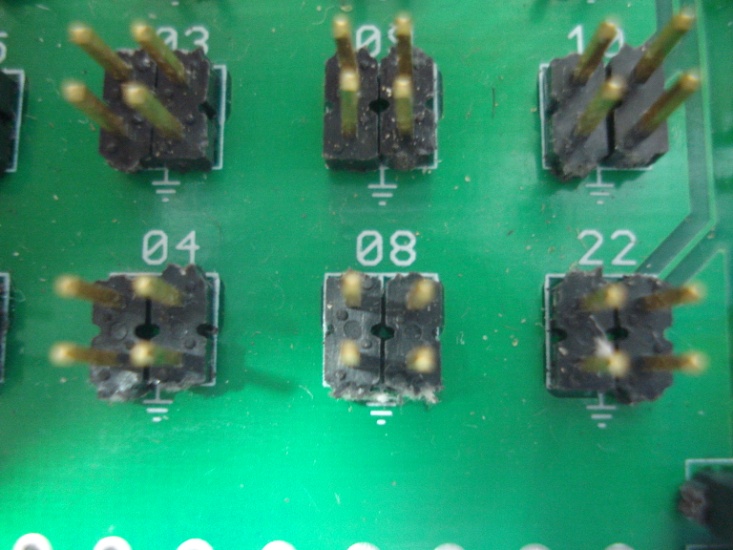 Pins for Capacitive Load
Pins to Probe Oscilloscope
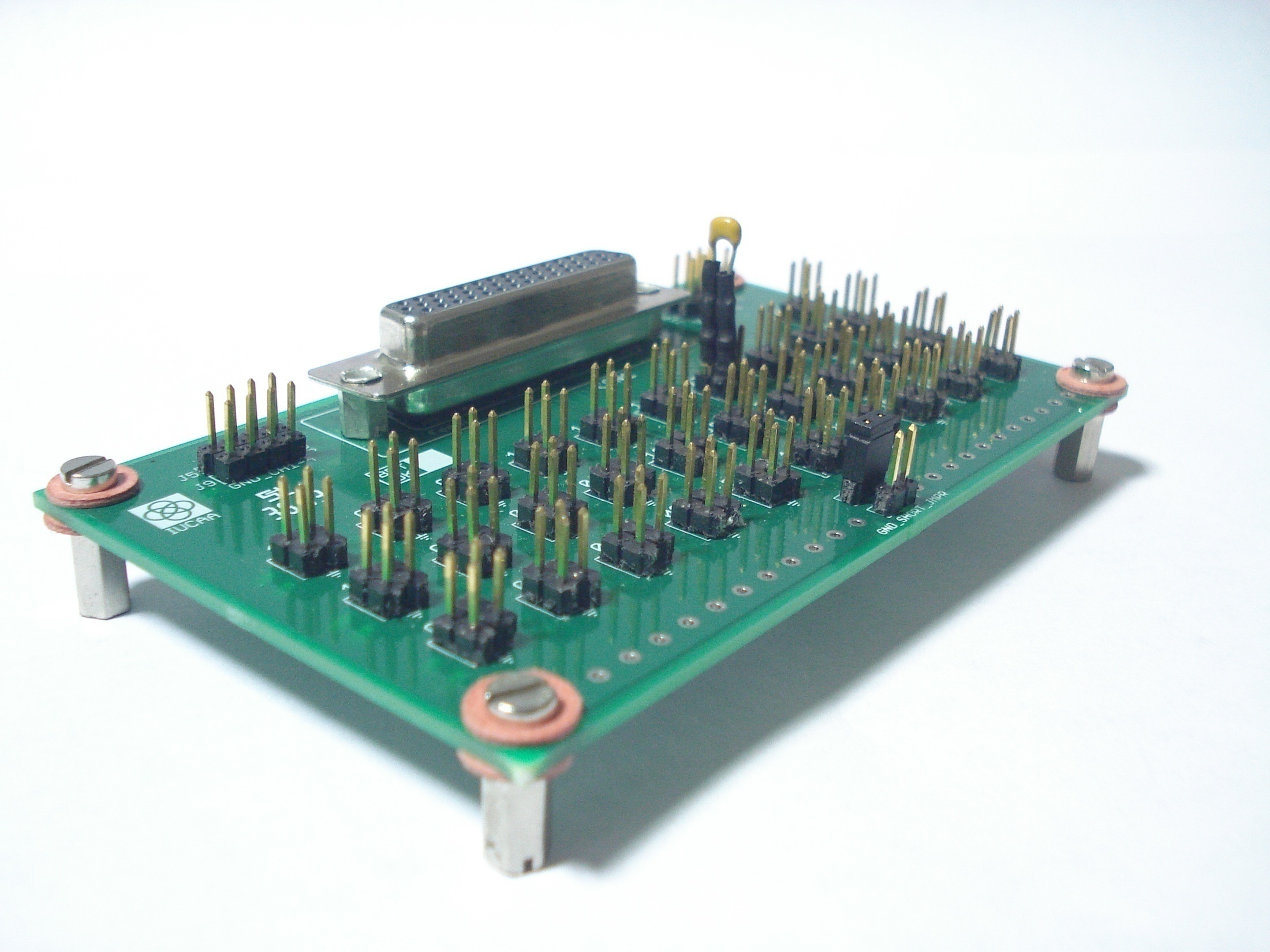 IFPAC Capacitive Load Board
One Capacitive Load added
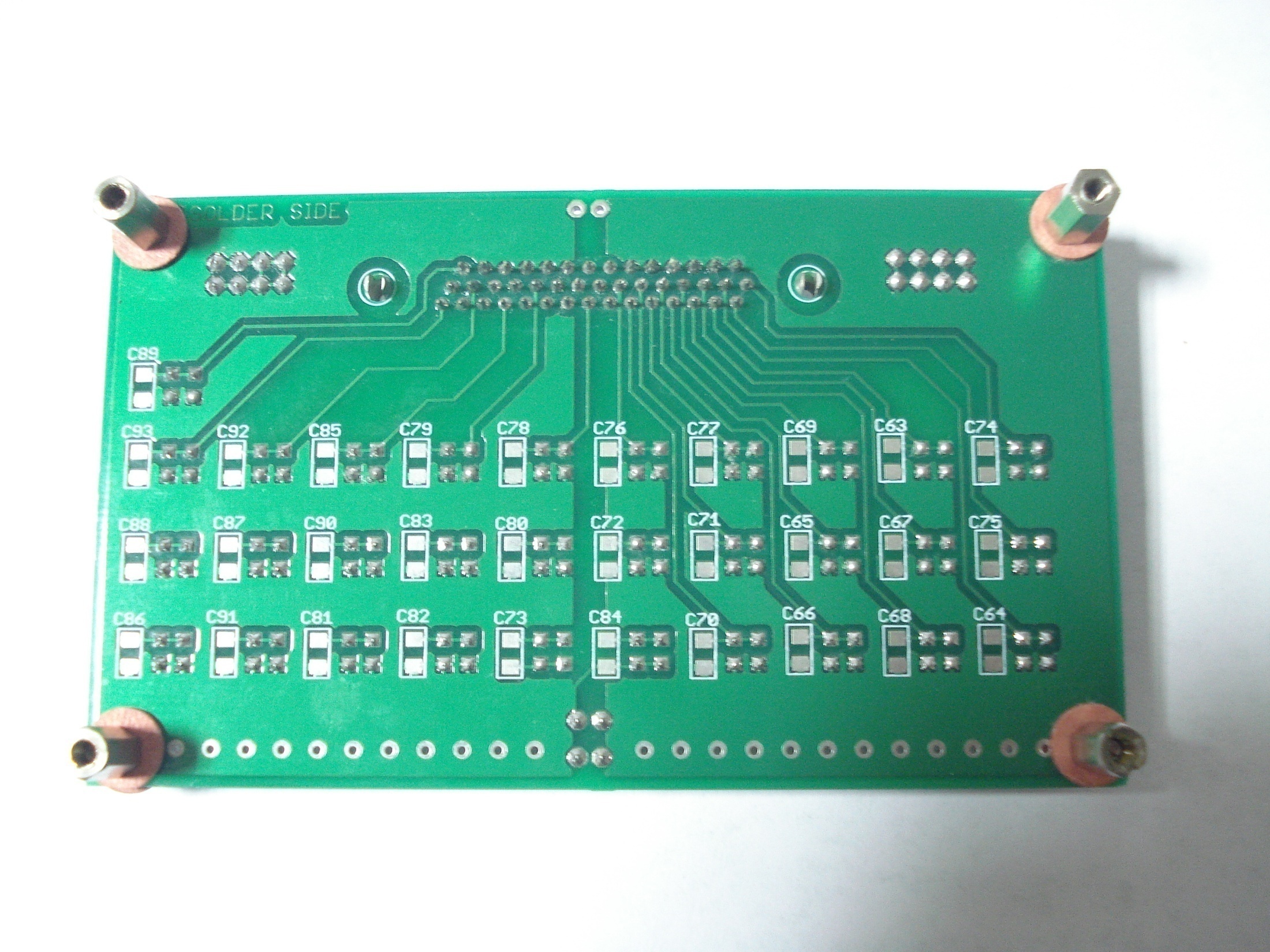 IFPAC Capacitive Load Board Bottom View With SMD Dummy Capacitive Load Provision
Through Hole Capacitors and SMD Capacitors are in parallel. SMD cap can be mounted from this side and through hole from top side